7-module Micromegas TPC test, results with a new resistive material
Deb Sankar Bhattacharya , on behalf of LC-TPC collaboration
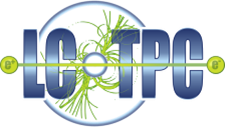 15th RD51 collaboration meeting, CERN, 20th March 2015
1
Preview
LP-TPC in brief
Resistive foil Micromegas
Results
2 Phase CO2 cooling results
15th RD51 collaboration meeting, CERN, 20th March 2015
2
Proposed ILD
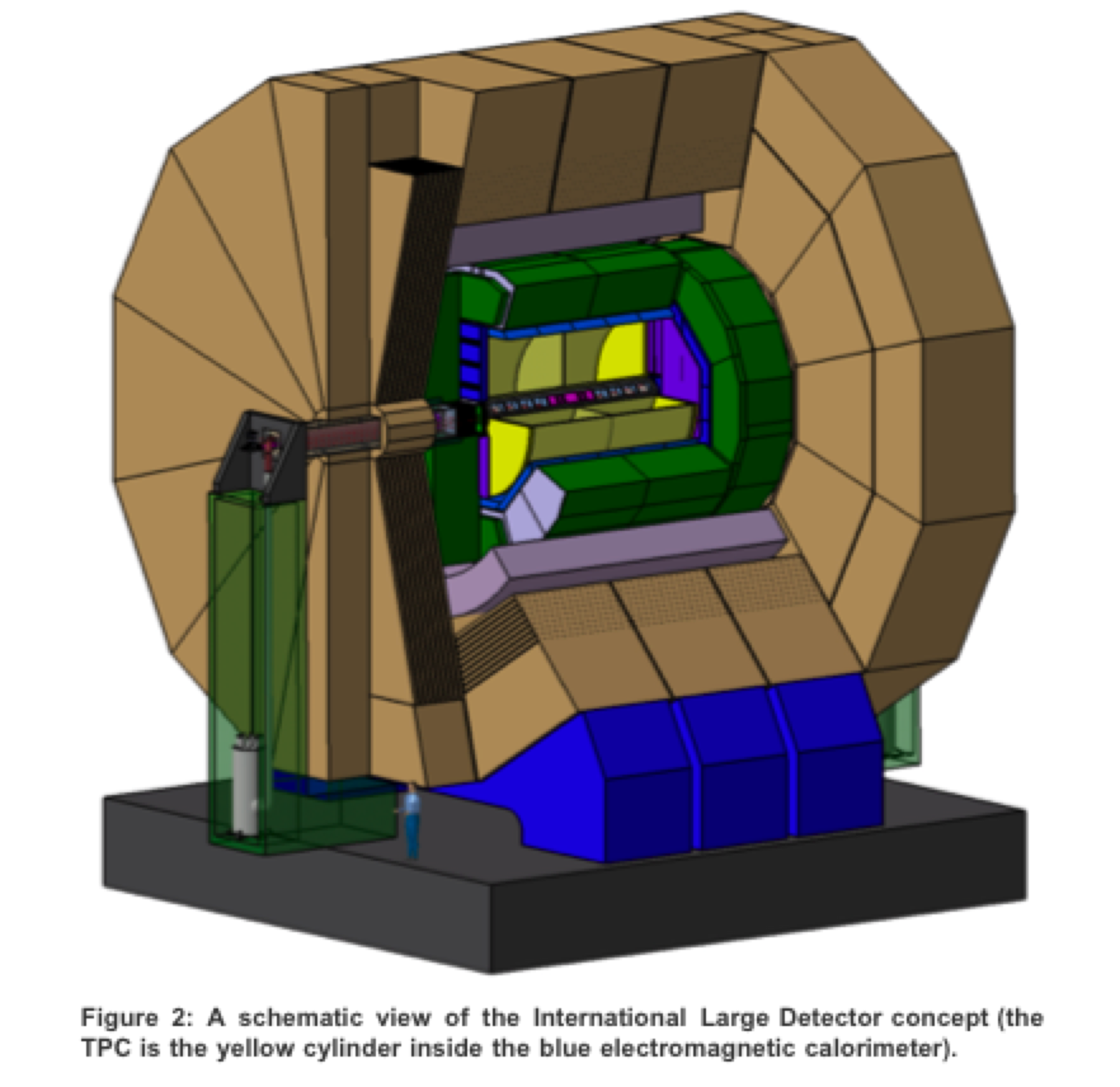 Large Prototype TPC at DESY
with 5 GeV electron beam
And 1 Tesla magnetic field
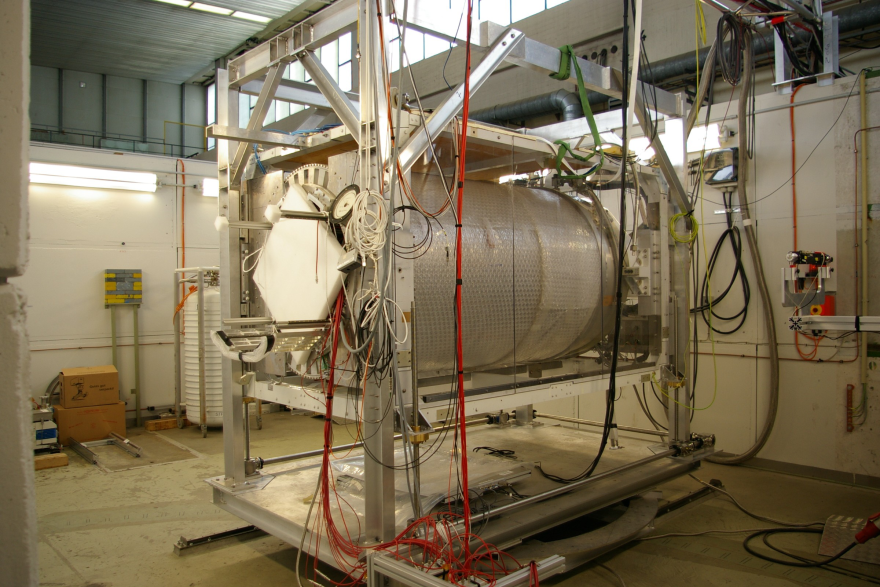 15th RD51 collaboration meeting, CERN, 20th March 2015
3
End plate of LP TPC
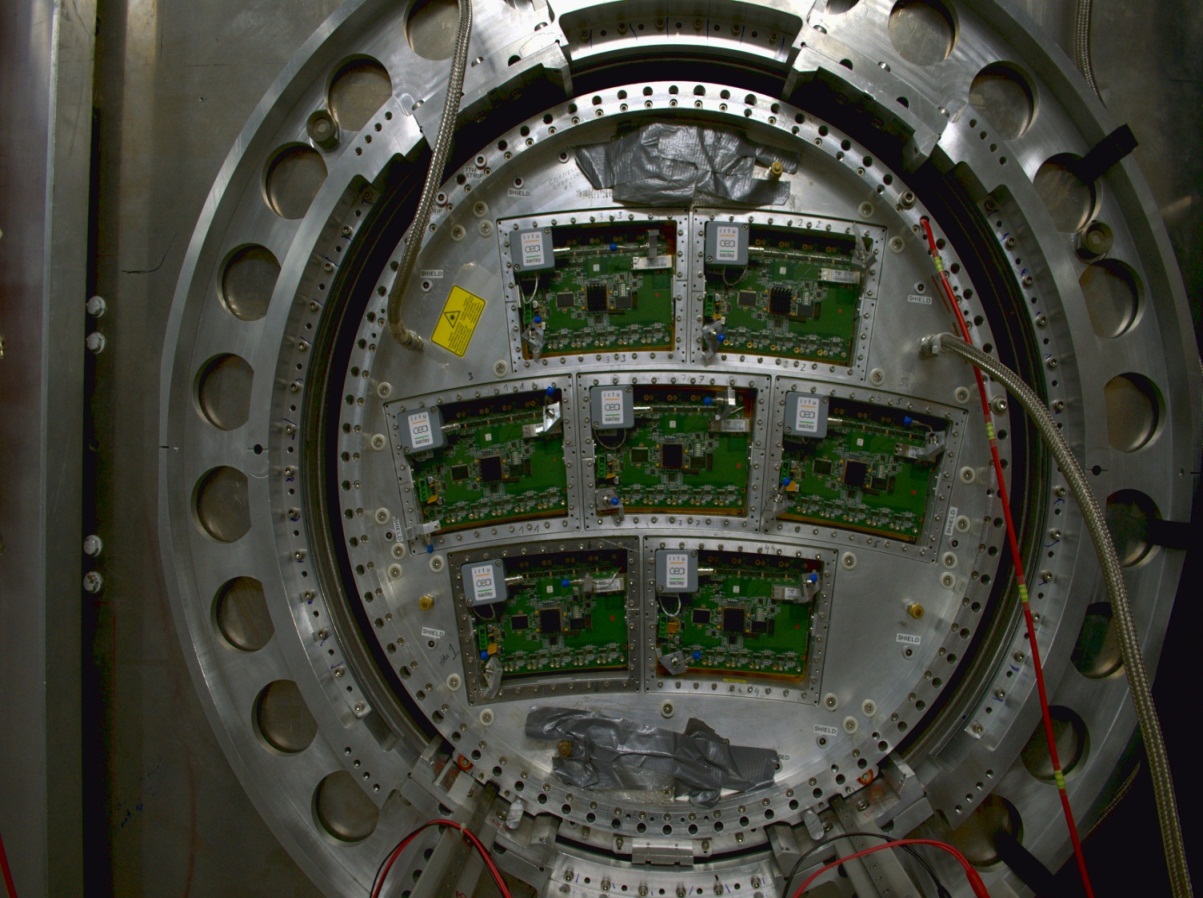 Micromegas module
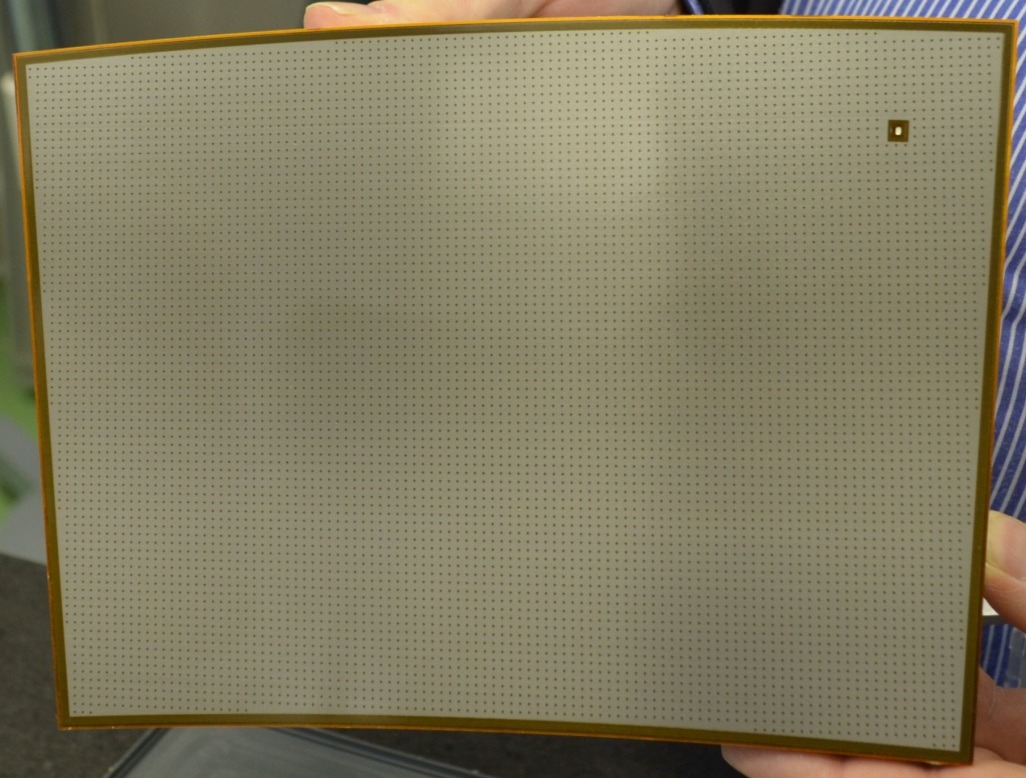 Module size: 22 cm × 17 cm
24 rows × 72 columns
Readout:   1726 Pads
Pad size:  ~3 mm × 7 mm
15th RD51 collaboration meeting, CERN, 20th March 2015
4
The first 2 weeks of this month we took data at different positions
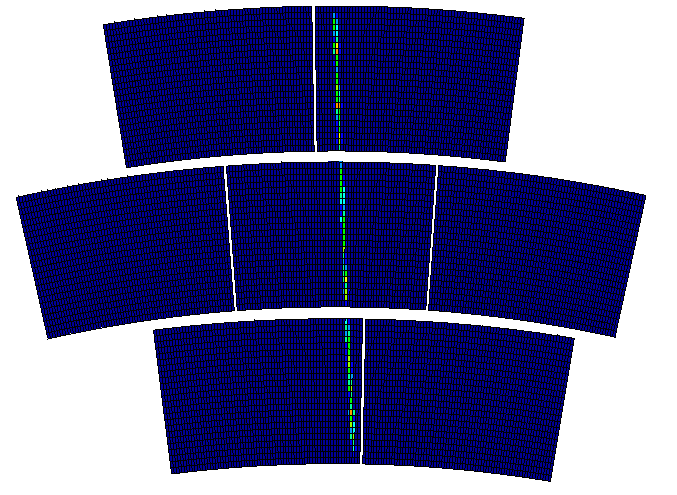 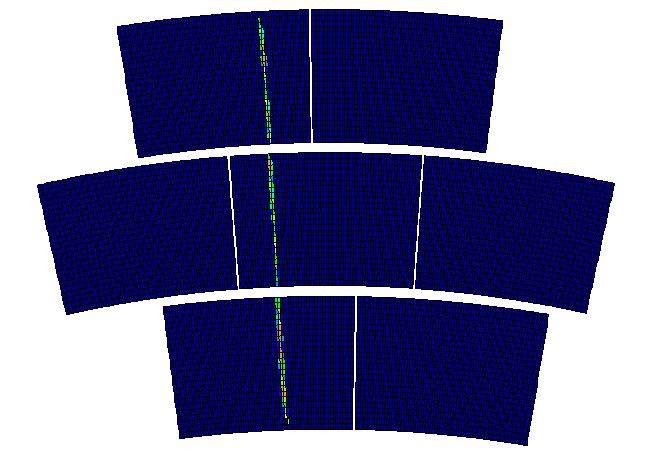 At  x = 30 mm
At  x = -40 mm
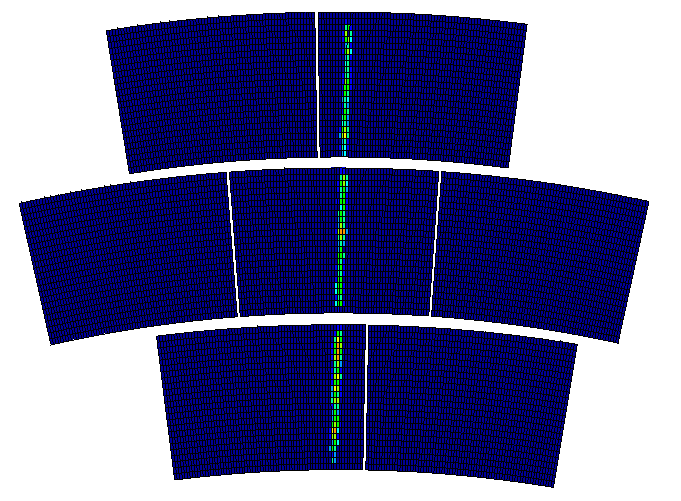 At  phi = 4
15th RD51 collaboration meeting, CERN, 20th March 2015
5
For  bulk Micromegas, resolution
We are using resistive foil Micromegas where charge is dispersed
Equation for surface charge density function on the 2D continuous RC network:
15th RD51 collaboration meeting, CERN, 20th March 2015
6
When values of  R, C, t are applied,
It gives,
mesh
B
E
Amplification gap: ~100m
resistive foil: ~75m
insulator: ~100m
pads
A new kind of resistive  foil  called Diamond Like Carbon is provided by Ochi  
and two new  Micromegas modules called ‘Black Diamond’ is prepared at Rui’s workshop.
15th RD51 collaboration meeting, CERN, 20th March 2015
7
Track  in 3-D space
Track on 7-module Micromegas
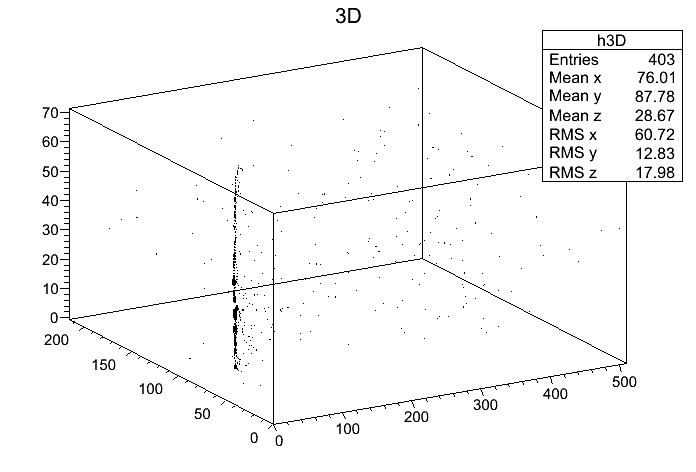 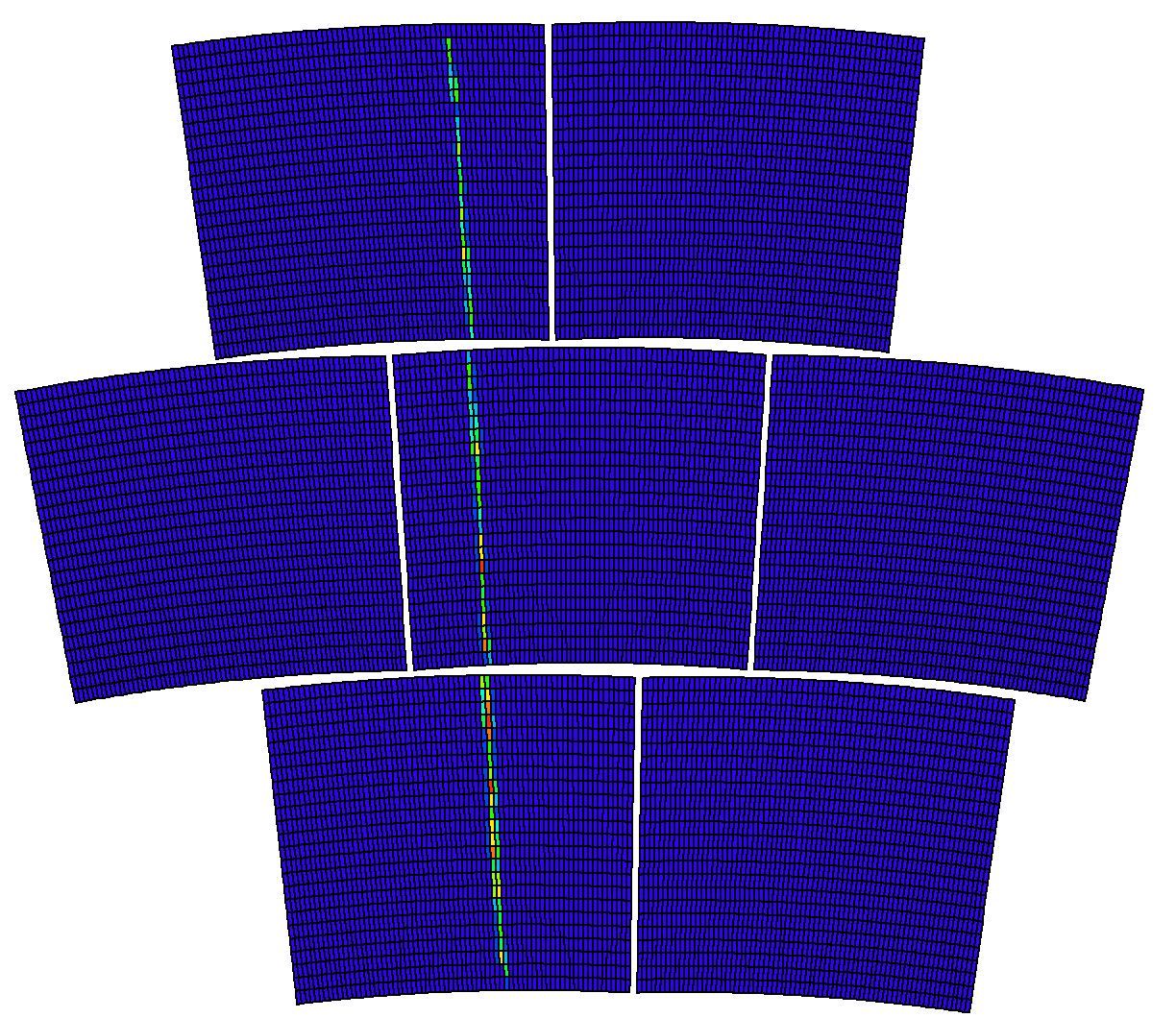 5-GeV electron beam
5-GeV electron beam
15th RD51 collaboration meeting, CERN, 20th March 2015
8
Number of Pulses per Hit
Comparison of Black Diamond and the old modules
RUN-05125,  Drift field=140 v/cm,  peaking time=100  nano second,  B=1 T
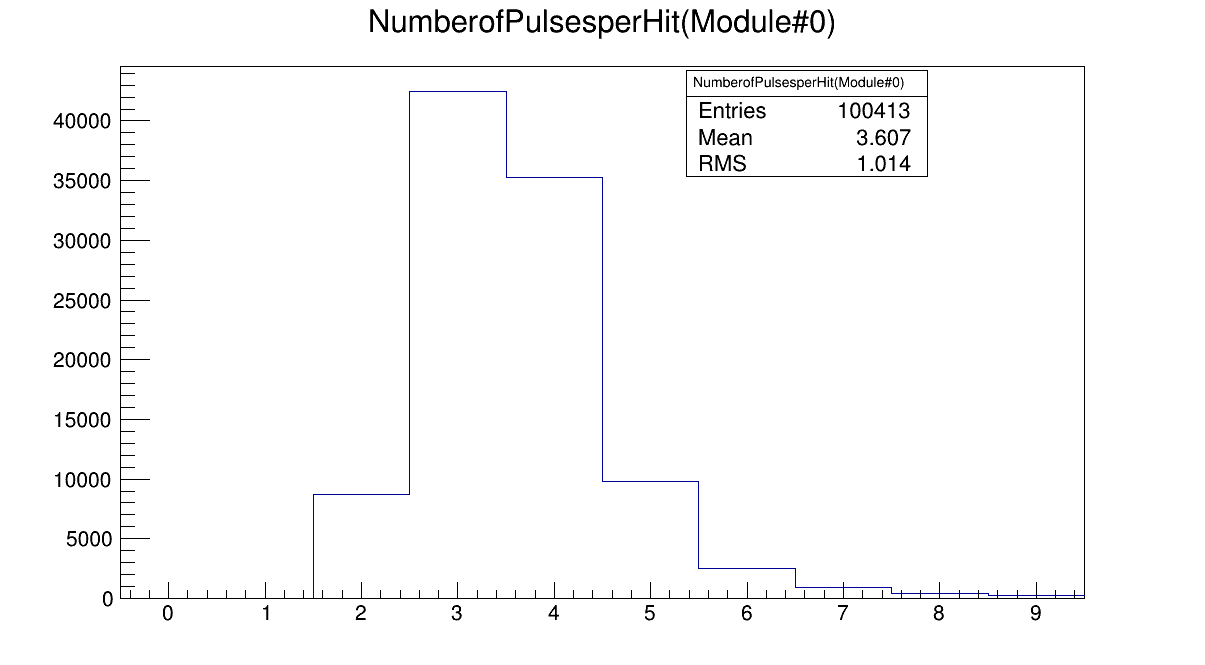 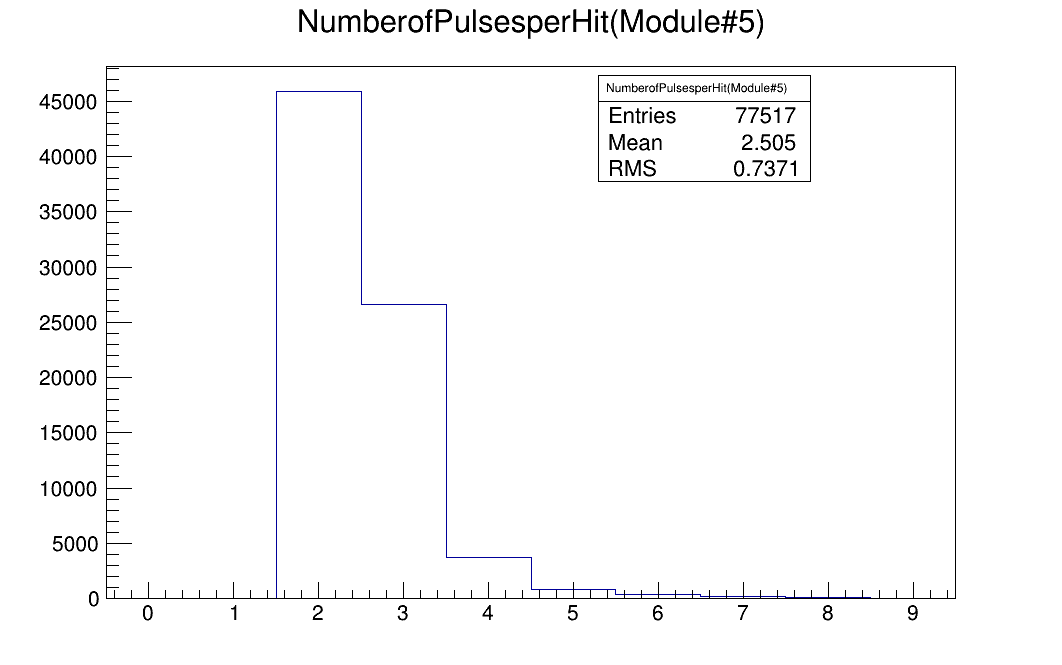 Average pulse per hit =3.607
Average pulse per hit = 2.505
Diamond like carbon
Carbon loaded Kapton
15th RD51 collaboration meeting, CERN, 20th March 2015
9
Measurement of drift velocity and  T0
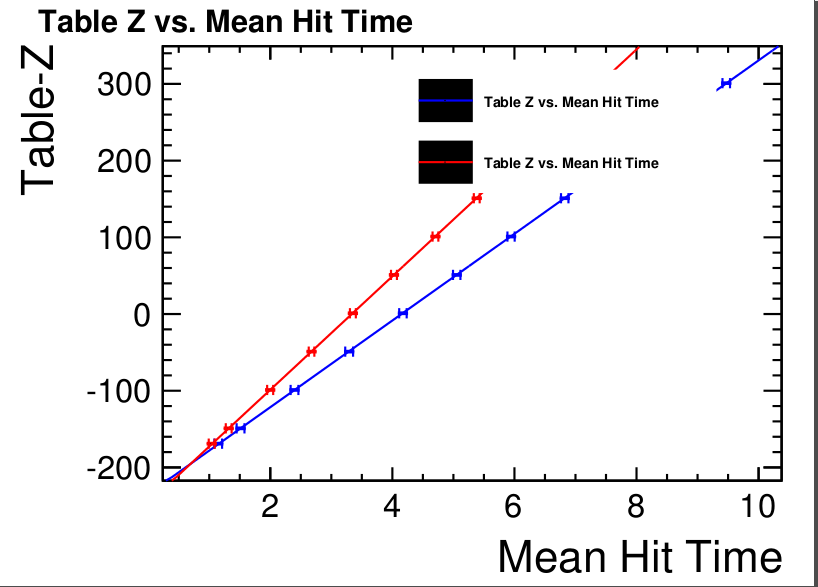 T0
micro second
15th RD51 collaboration meeting, CERN, 20th March 2015
10
Distortion in r_phi
low field, B=1T, peaking time 100 ns, phi=0
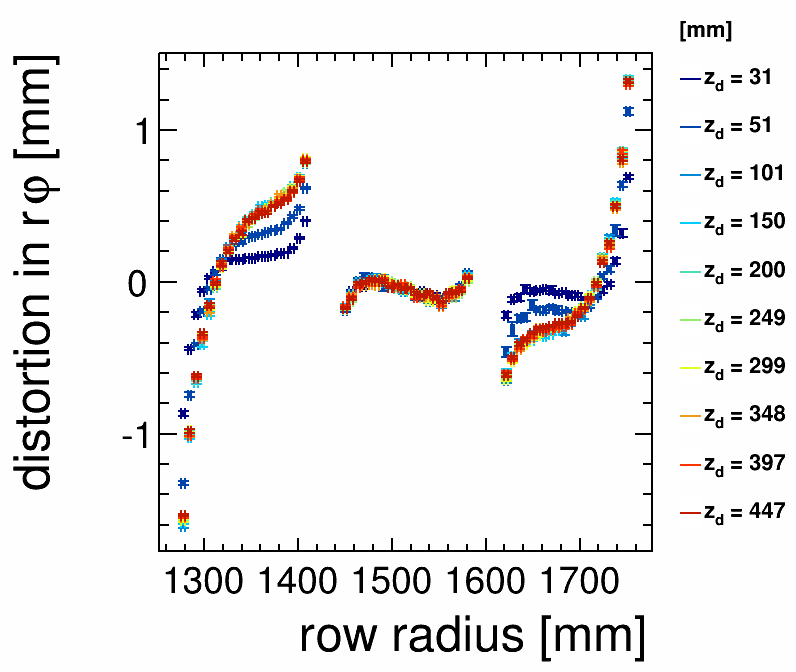 15th RD51 collaboration meeting, CERN, 20th March 2015
11
Distortion in Z
low field, B=1T, peaking time 100 ns, phi=0
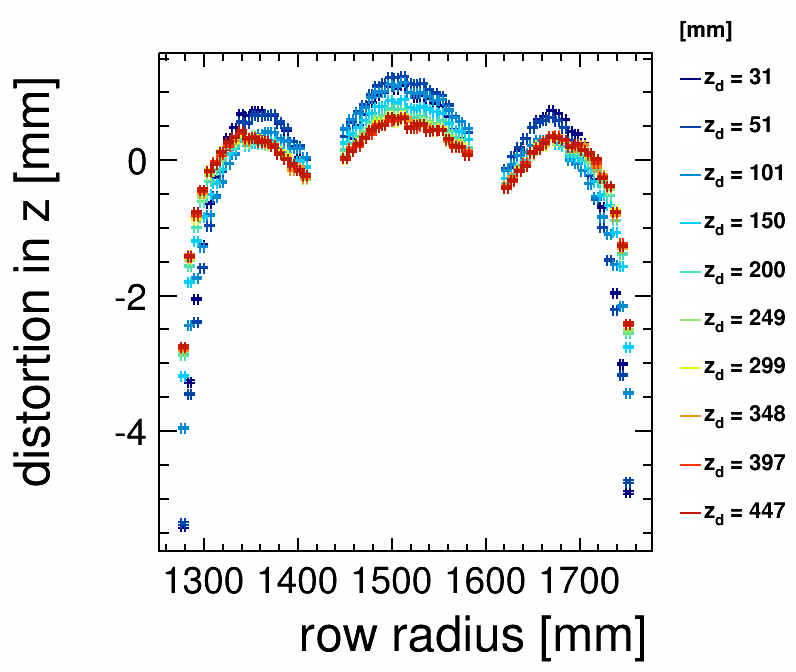 15th RD51 collaboration meeting, CERN, 20th March 2015
12
Resolution vs drift distance
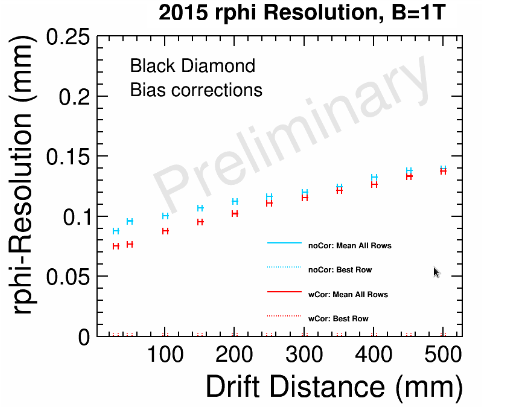 Preliminary
Track fitting is done by ‘RowTripletBasedTrackFinder’
15th RD51 collaboration meeting, CERN, 20th March 2015
13
Temperature of all the FECs and the FEM of Module 6
Module 6
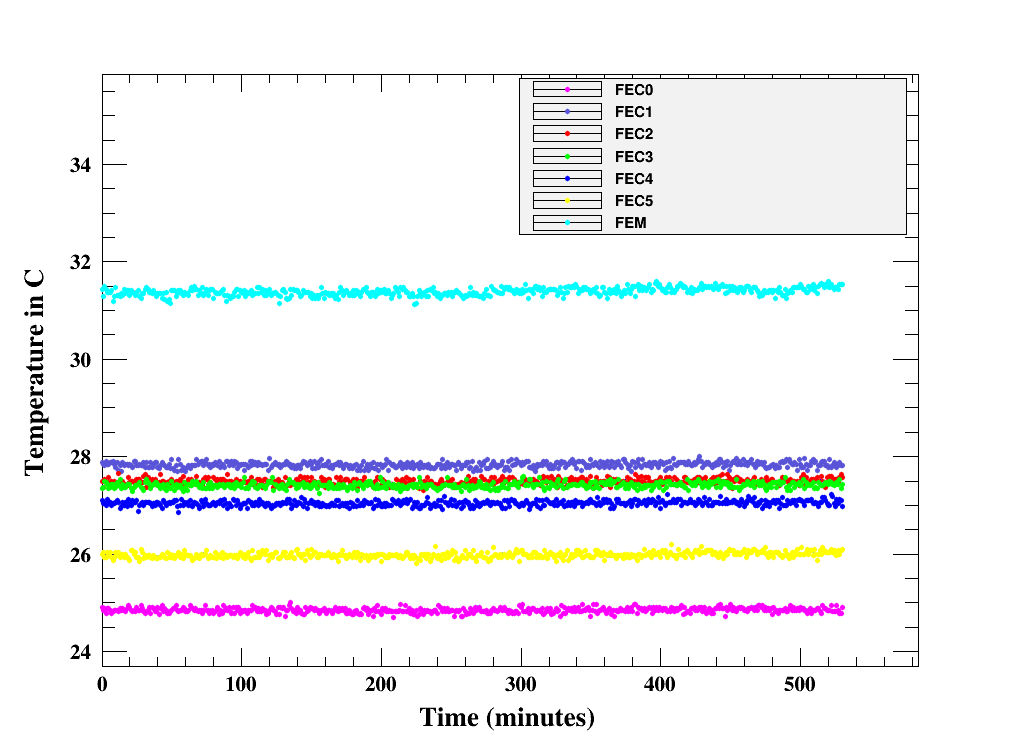 15th RD51 collaboration meeting, CERN, 20th March 2015
14
Rise of temperature  when the cooling  is  stopped
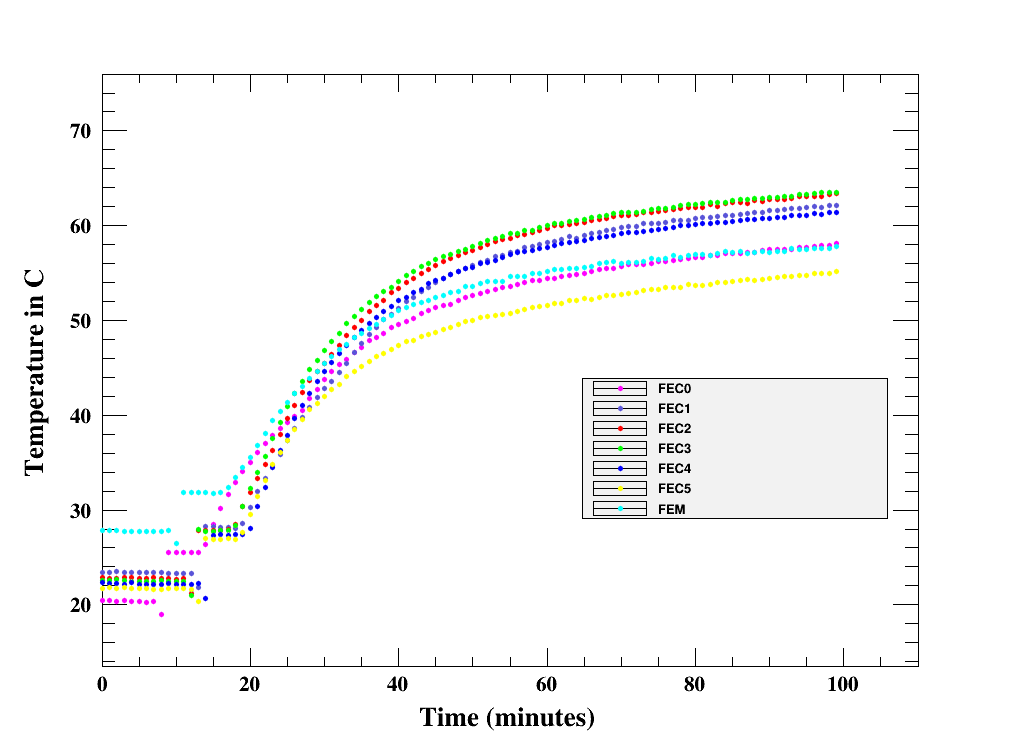 Module 6
15th RD51 collaboration meeting, CERN, 20th March 2015
15
Summary
All the 7 Micromegas modules are well used to take data in different configurations.

In 1 Tesla field, the space resolution of Micromegas modules is below 100 micron.
      Work in progress for more results.

Two Micromegas modules with resistive layer of Diamond Like Carbon (DLC) 
      have been tested and the result is satisfactory.

2 Phase CO2 cooling is used uninterruptedly for more than 80 hrs. Temperature of 
      individual Front End Cards (FECs) is stable within 0.5 degree C during the 
      experiment.

For better performance, the modules will be updated in near future.
15th RD51 collaboration meeting, CERN, 20th March 2015
16
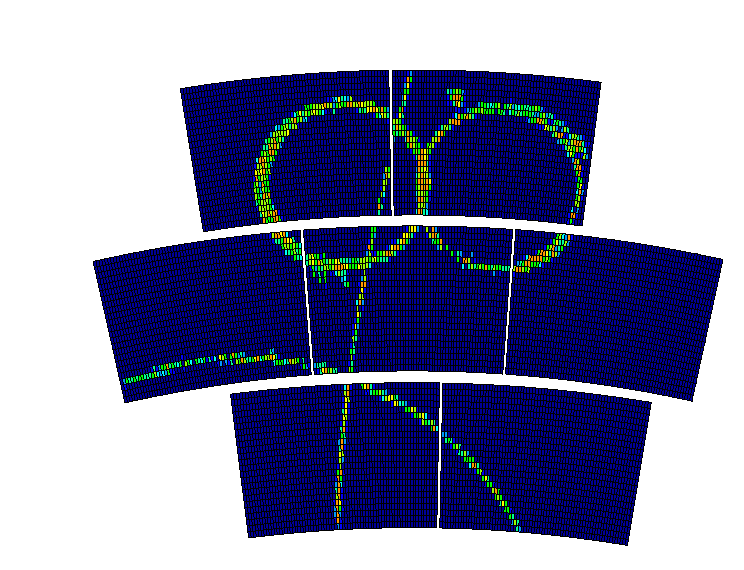 THANK You
15th RD51 collaboration meeting, CERN, 20th March 2015
17
15th RD51 collaboration meeting, CERN, 20th March 2015
18